SUCCES AAN DE NIEUWE LEIDING!
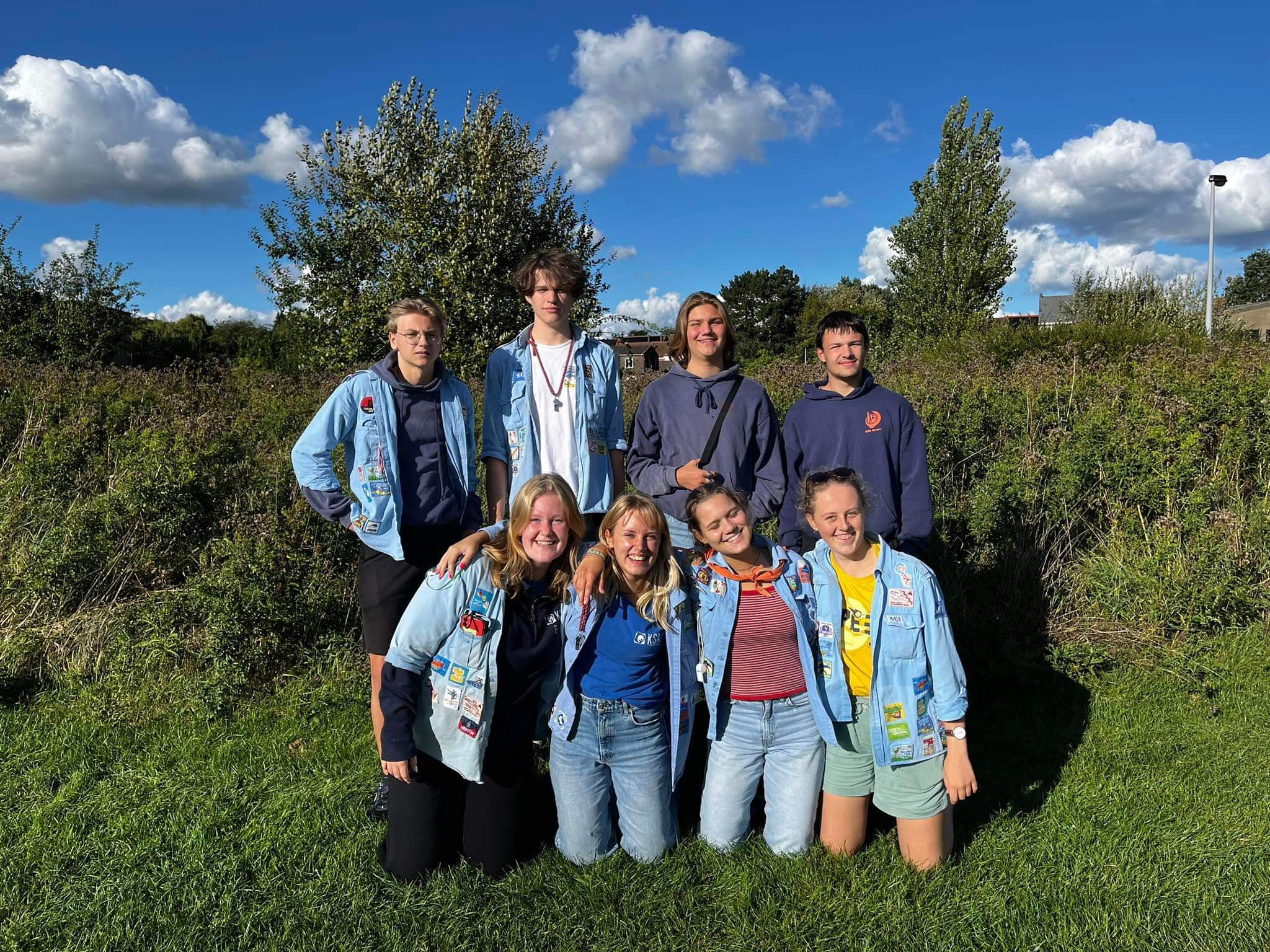 BEDANKT AAN DE STOPPENDE LEIDING!
WE GAAN JULLIE MISSEN!
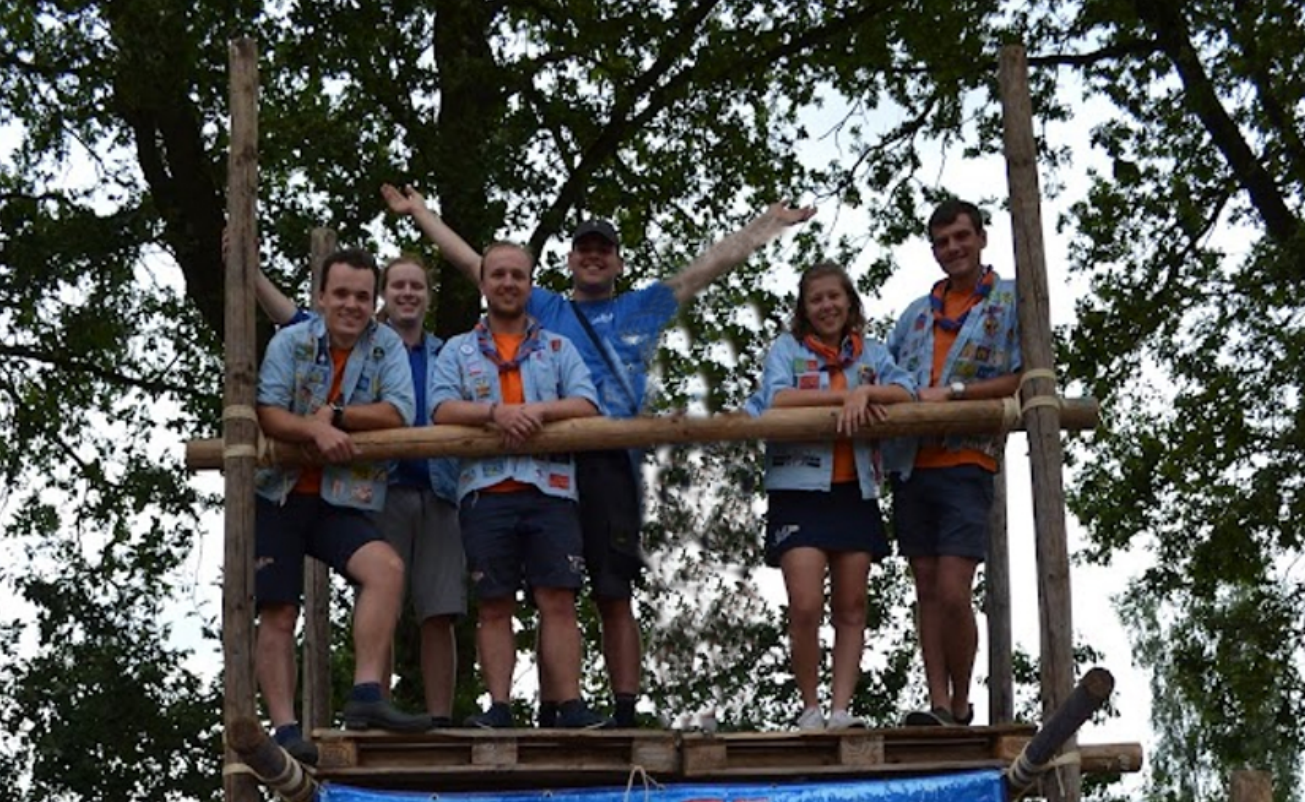 BEDANKT EMMA, VOOR JE TWEE JAAR INZET ALS HOOFDLEIDSTER!
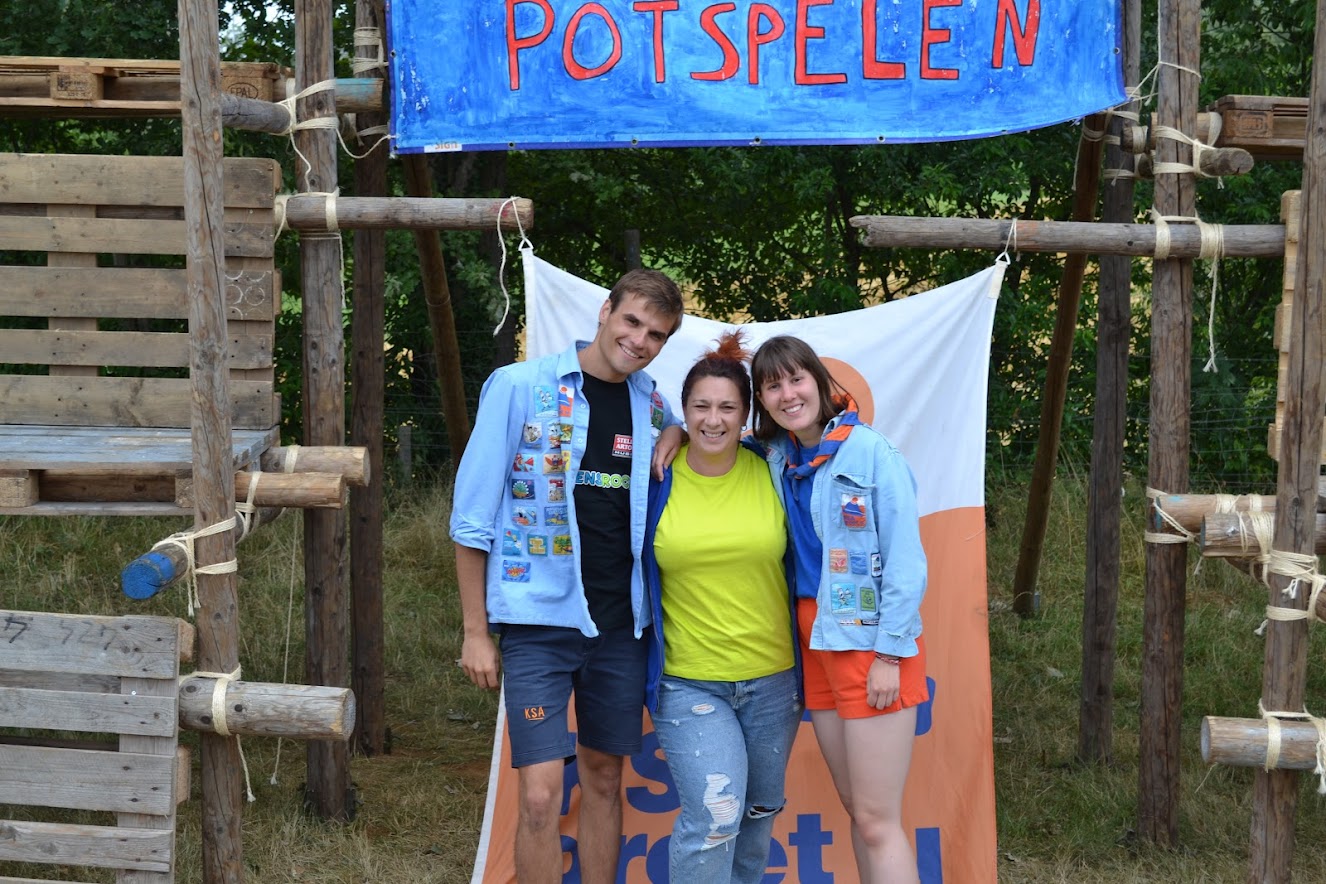 HOOFDLEIDING +
VOLWASSENBEGELEIDSTER
VORIG JAAR
SUCCES AAN NIEUWE HOOFDLEIDER ANDRES!
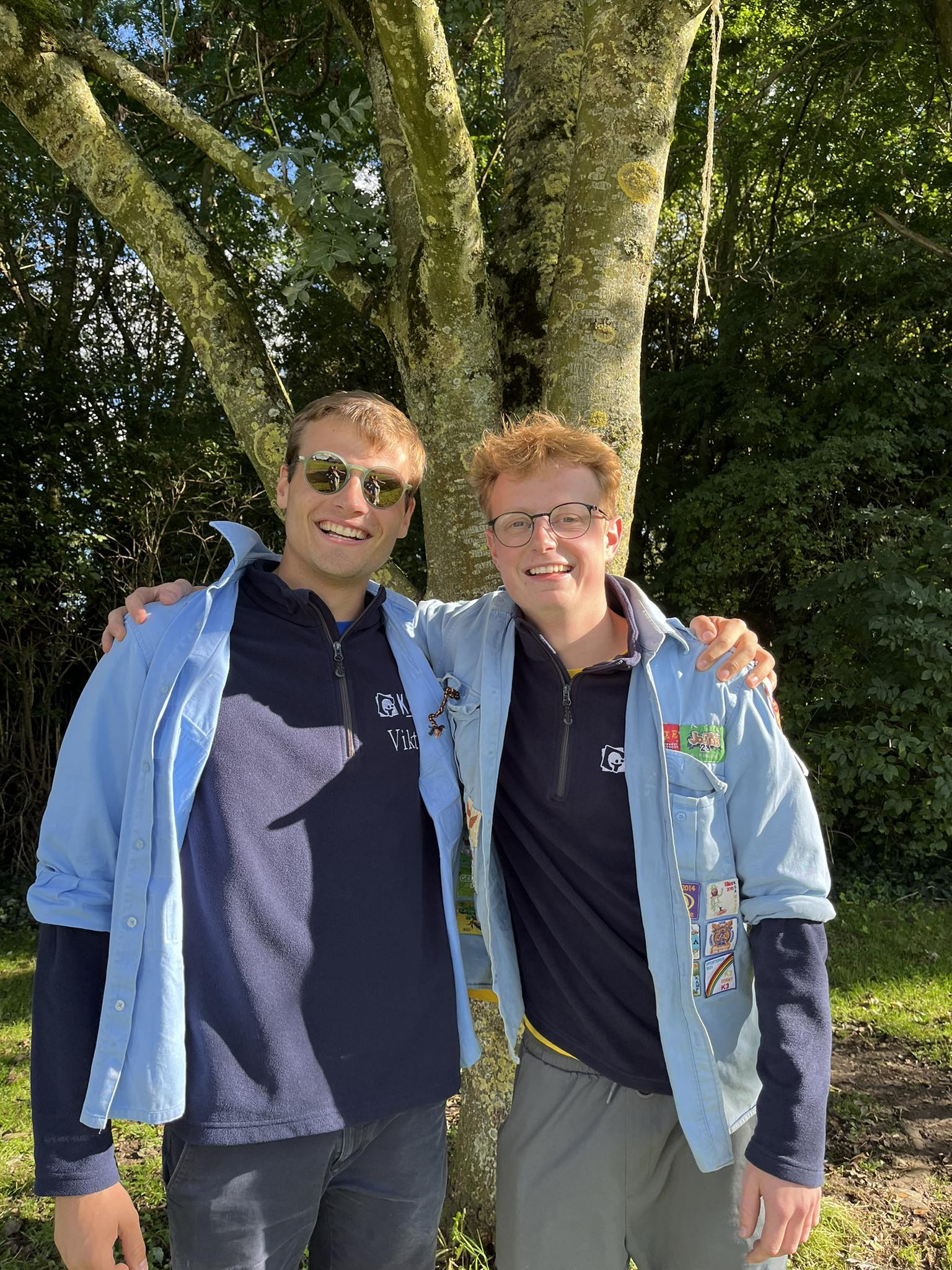 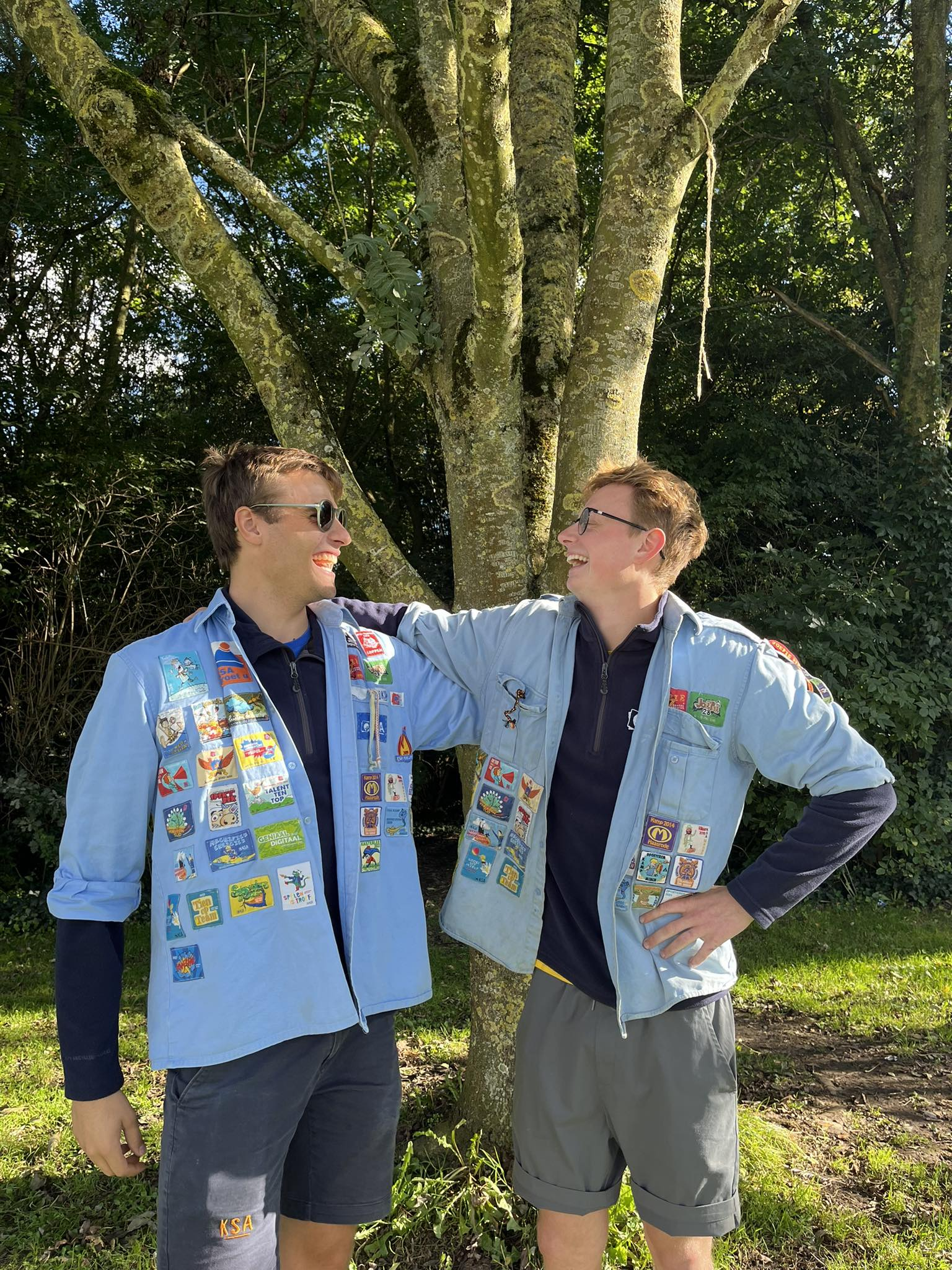 HOOFDLEIDING
DIT JAAR
SUCCES AAN NIEUWE VOLWASSENBEGELEIDSTER MANON!
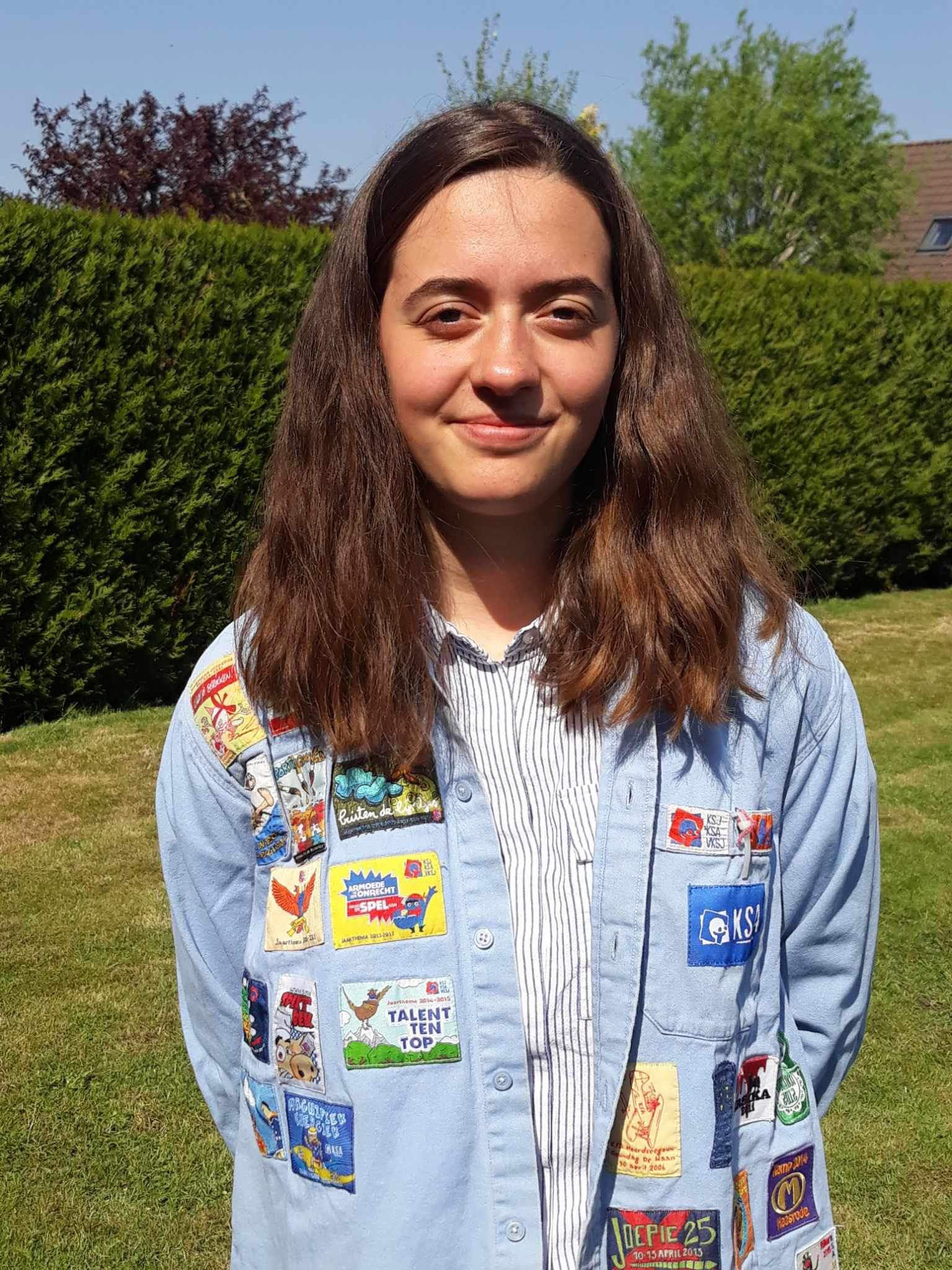 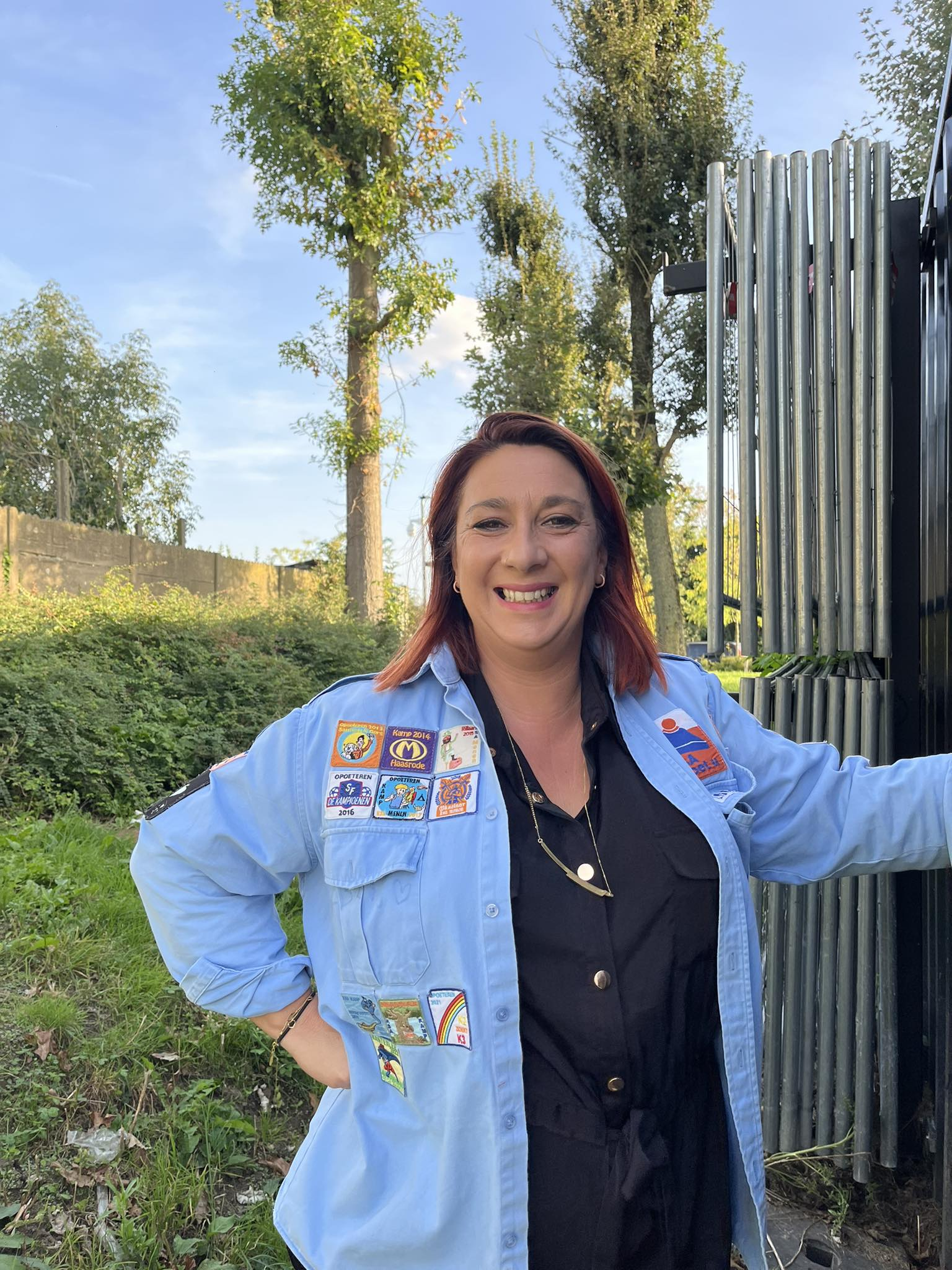 VOLWASSENBEGELEIDSTERS
DIT JAAR
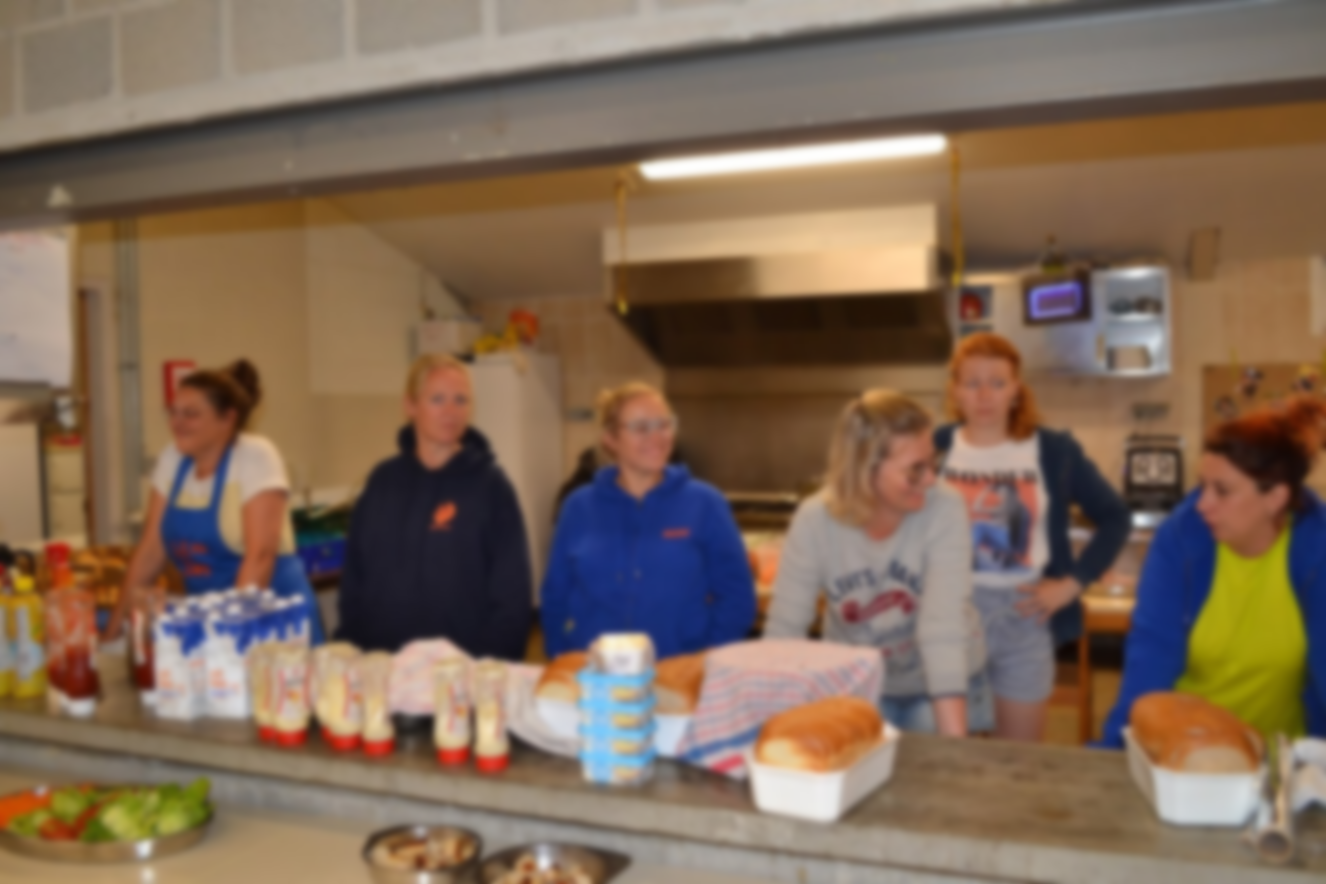 BEDANKT AAN DE KOKS!
HOEVEELHEDEN
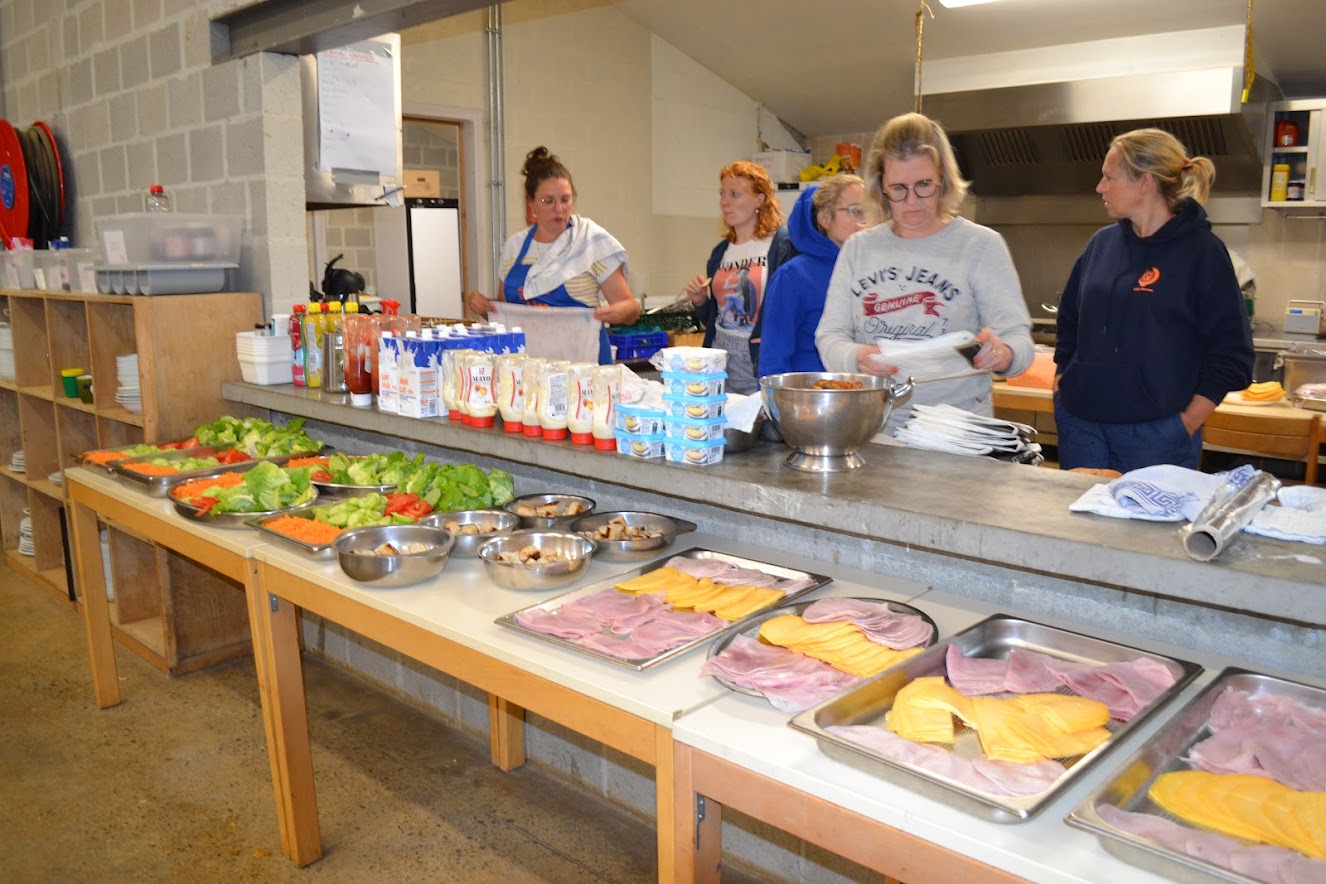 540 eieren 
275 liter melk
40 kg ajuinen
65 kg wortels
HOEVEELHEDEN
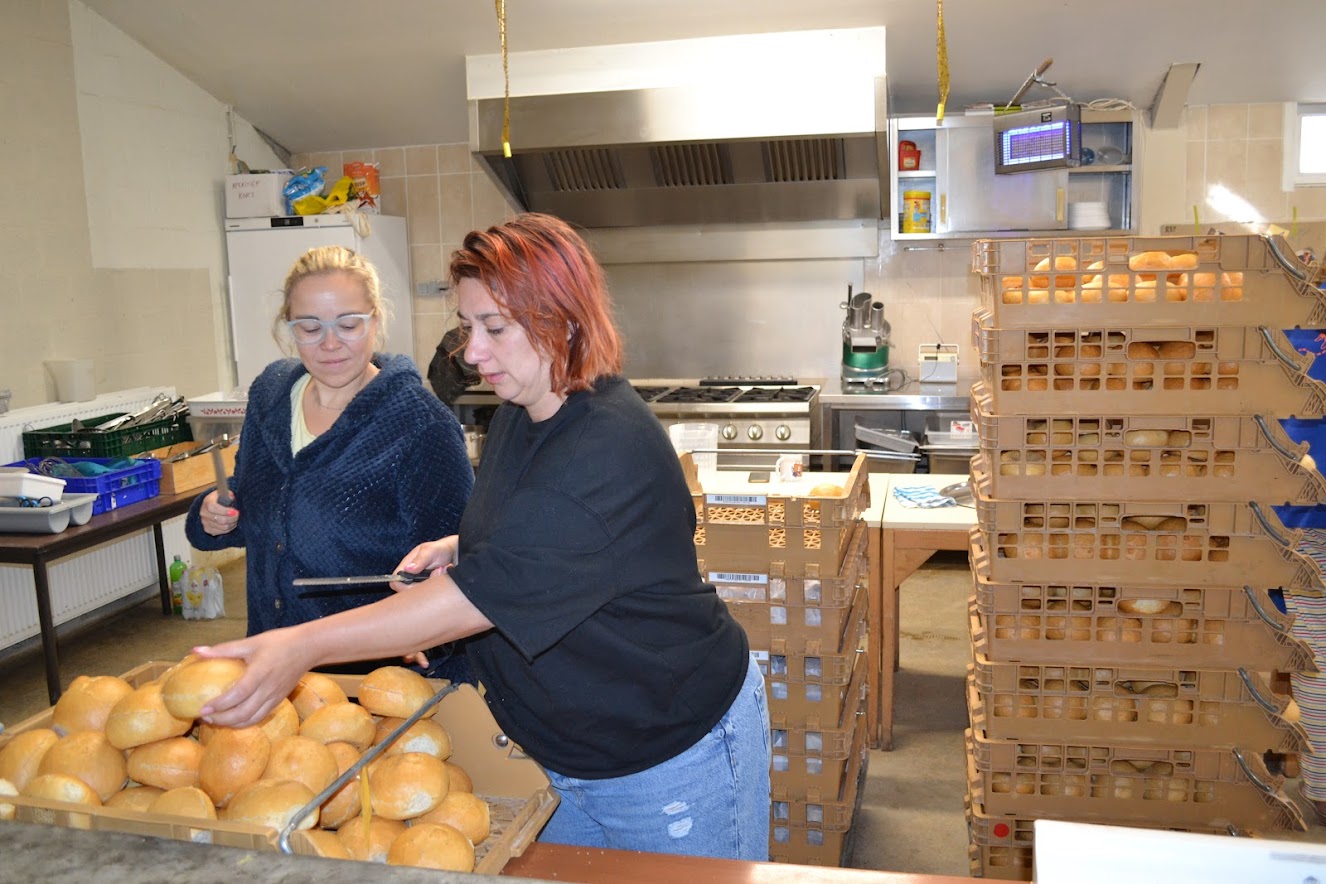 352 broden
52 stokbroden
790 pistolets
105 kg frieten
HOEVEELHEDEN
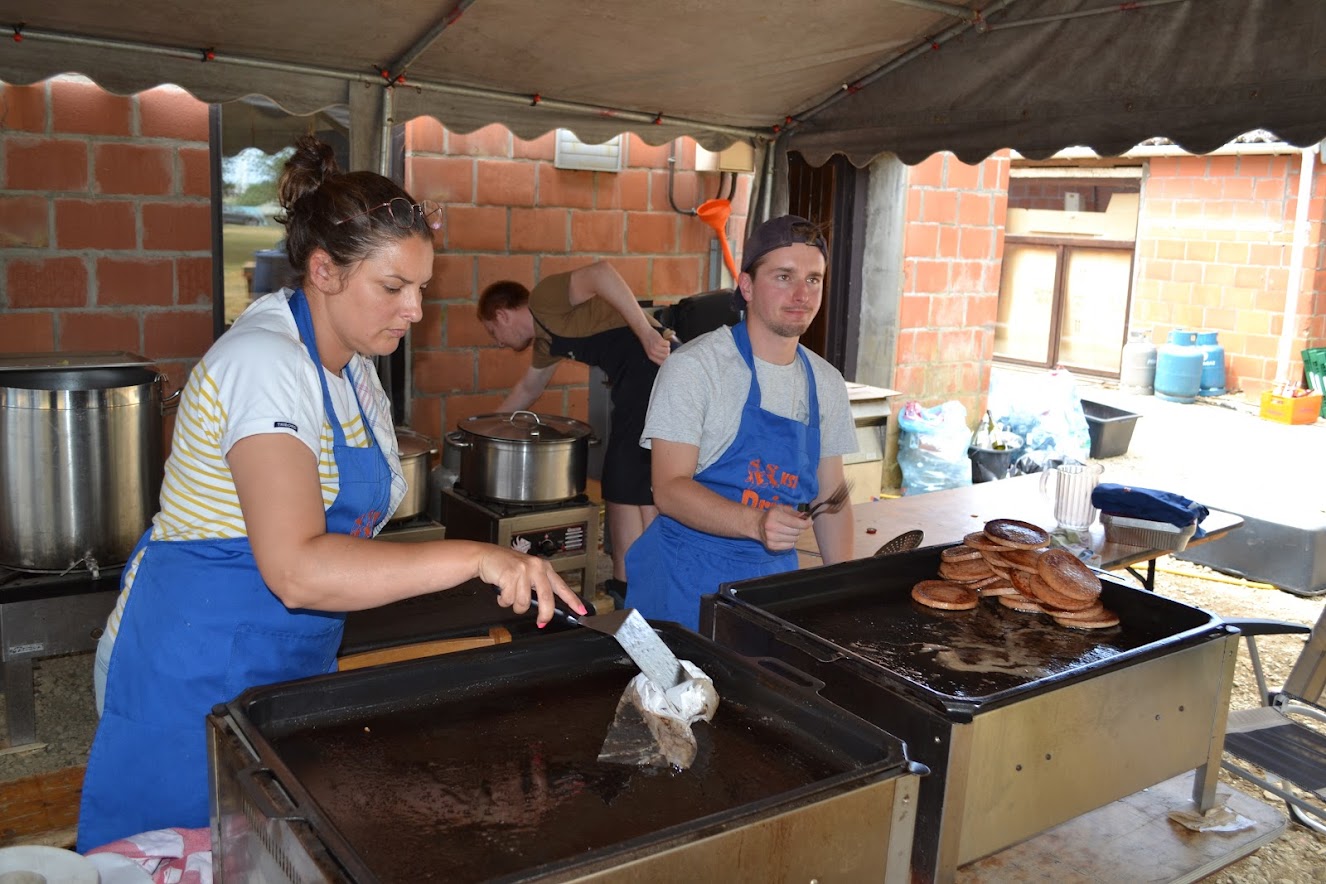 700 gehaktballen 
260 worsten 
320 hamburgers
50 kg stoofvlees
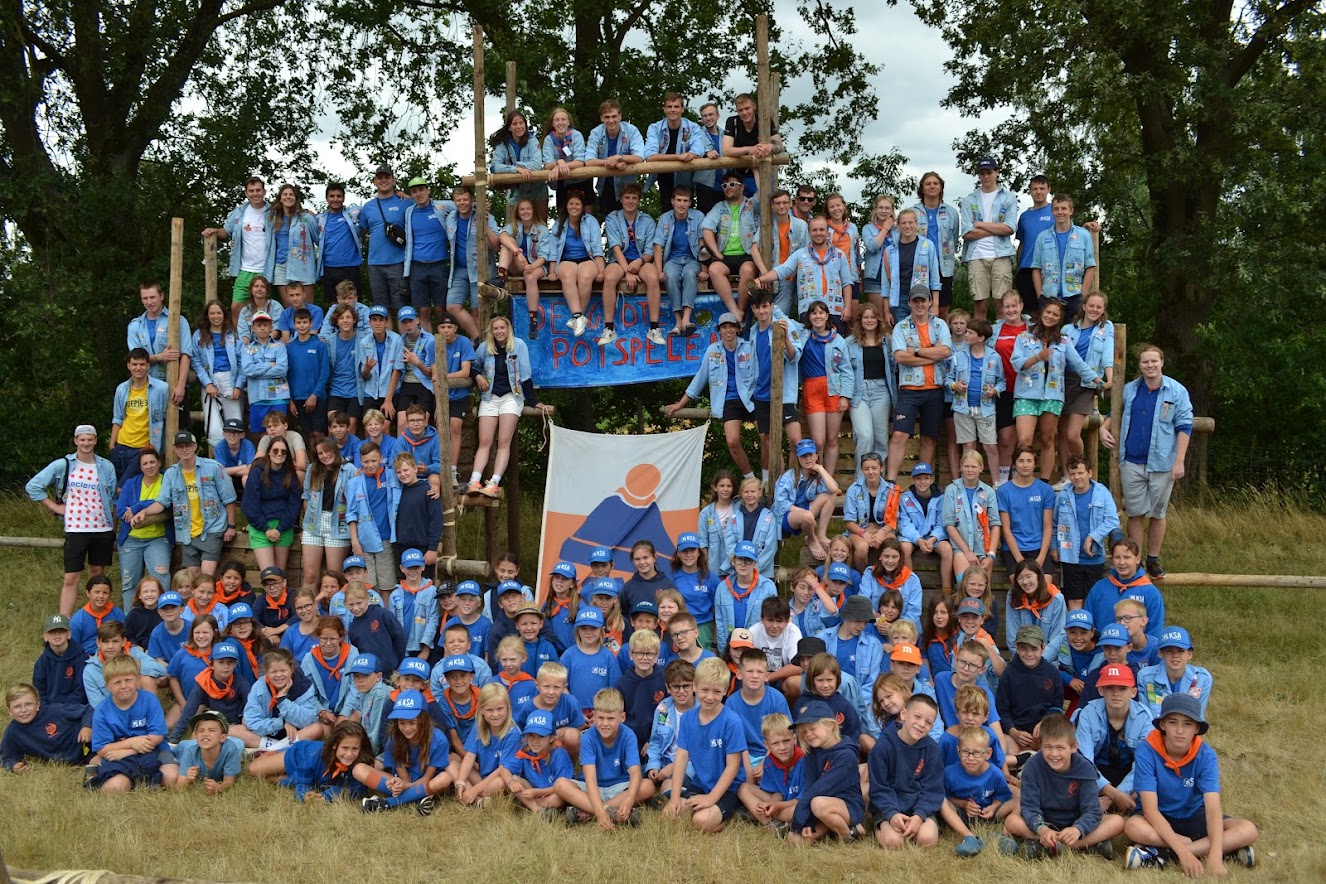 EINDE